CS41B machine
David KauchakCS 52 – Fall 2015
Admin
Assignment 3 
due Monday at 11:59pm
one small error in 5b (fast division) that’s been fixed
Midterm next Thursday in-class (10/1)
Comprehensive 
Closed books, notes, computers, etc.
Except, may bring up to 2 pages of notes
Practice problems posted
Also some practice problems in the Intro SML reading
Midterm review sessions Tuesday and Wednesday (Q&A session for midterm)
Midterm topics
SML

recursion 

math
Midterm topics
Basic syntax
SML built-in types
Defining function
pattern matching
Function type signatures
Recursion!
map
exceptions
Defining datatypes
addition, subtraction, multiplication manually and on list digits
Numbers in different bases
Binary number representation (first part of today’s lecture)
NOT CS41B material
Binary number revisited
What number does 1001 represent in binary?
Depends!
Is it a signed number or unsigned?
If signed, what convention are we using?
Twos complement
For a number with n digits high order bit represents -2n-1
unsigned
23
22
21
20
signed
(twos complement)
-23
22
21
20
Twos complement
What number is it?
1
0
0
1
unsigned
9
23
22
21
20
1
0
0
1
signed
(twos complement)
-7
-23
22
21
20
Twos complement
What number is it?
1
1
1
1
unsigned
15
23
22
21
20
1
1
1
1
signed
(twos complement)
-1
-23
22
21
20
Twos complement
What number is it?
1
1
0
0
unsigned
12
23
22
21
20
1
1
0
0
signed
(twos complement)
-4
-23
22
21
20
Twos complement
How many numbers can we represent with each approach using 4 bits?
16 (24) numbers, 0000, 0001, …., 1111
Doesn’t matter the representation!
unsigned
23
22
21
20
signed
(twos complement)
-23
22
21
20
Twos complement
How many numbers can we represent with each approach using 32 bits?
232 ≈ 4 billion numbers
unsigned
23
22
21
20
signed
(twos complement)
-23
22
21
20
Twos complement
What is the range of numbers we can represent for each approach?
unsigned: 0, 1, … 15
signed: -8, -7, …, 7
unsigned
23
22
21
20
signed
(twos complement)
-23
22
21
20
How can you tell if a number is negative?
High order bit!
A two’s complement trick
You can also calculate the value of a negative number represented as twos complement as follows:
Flip all of the bits (0  1 and 1 0)
Add 1
Resulting number is the magnitude of the original negative number
flip the bits
add 1
0010
0011
1101
-3
A two’s complement trick
You can also calculate the value of a negative number represented as twos complement as follows:
Flip all of the bits (0  1 and 1 0)
Add 1
Resulting number is the magnitude of the original negative number
flip the bits
add 1
0001
0010
1110
-2
Addition with twos complement numbers
0001
0101
+
?
Addition with twos complement numbers
1
0001
0101
+
0110
Addition with twos complement numbers
0110
0101
+
?
Addition with twos complement numbers
1
0110
0101
+
1011?
Addition with twos complement numbers
1
0110
0101
6
+
5
1011?
11
Overflow!  We cannot represent this number (it’s too large)
Addition with twos complement numbers
0110
1101
+
?
Addition with twos complement numbers
1
1
0110
1101
+
0011
Addition with twos complement numbers
1
1
0110
1101
6
ignore the last carry
+
-3
0011
3
Subtraction
Ideas?
Subtraction
Negate the 2nd number (flip the bits and add 1)
Add them!
A two’s complement trick
You can also calculate the value of a negative number represented as twos complement as follows:
Flip all of the bits (0  1 and 1 0)
Add 1
Resulting number is the magnitude of the original negative number
Why does this work?
A two’s complement trick
You can also calculate the value of a negative number represented as twos complement as follows:
Flip all of the bits (0  1 and 1 0)
Add 1
Resulting number is the magnitude of the original negative number
What is:
1101  +
0010
?
Hexadecimal numbers
Hexadecimal = base 16
What will be the digits?
Hexadecimal numbers
Hexadecimal = base 16
Digits
0
1
2
…
9
a  (10)
b  (11)
c   (12)
d  (13)
e  (14)
f  (15)
What number is 1ad?
Hexadecimal numbers
Hexadecimal = base 16
Digits
0
1
2
…
9
a  (10)
b  (11)
c   (12)
d  (13)
e  (14)
f  (15)
a  d = 256+10*16+13=
             = 429
162
161
160
Hexadecimal numbers
Hexadecimal = base 16
Digits
0
1
2
…
9
a  (10)
b  (11)
c   (12)
d  (13)
e  (14)
f  (15)
Hexadecimal is common in CS.
Why?
Hexadecimal numbers
Hexadecimal = base 16
Digits
0
1
2
…
9
a  (10)
b  (11)
c   (12)
d  (13)
e  (14)
f  (15)
Hexadecimal is common in CS.
4 bits = 1 hexadecimal digit
What is the following number in hex?
0110 1101 0101 0001
Hexadecimal numbers
Hexadecimal = base 16
Digits
0
1
2
…
9
a  (10)
b  (11)
c   (12)
d  (13)
e  (14)
f  (15)
Hexadecimal is common in CS.
4 bits = 1 hexadecimal digit
What is the following number in hex?
0110 1101 0101 0001
6
d
5
1
Computer internals
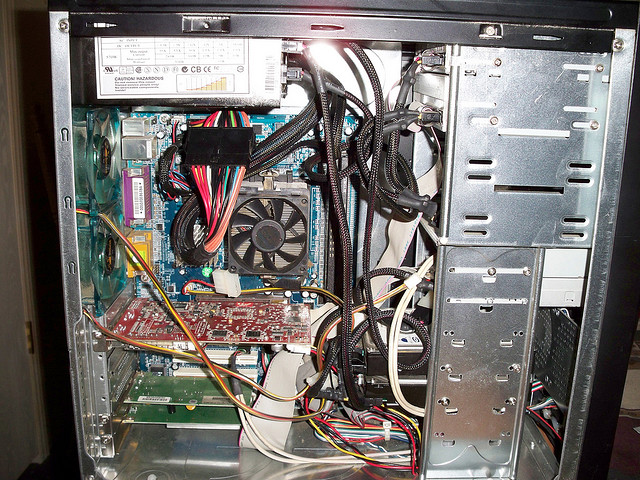 Computer internals simplified
CPU
RAM
What does it stand for?
What does it do?
What does it stand for?
What does it do?
Computer internals simplified
CPU
RAM
(Central Processing Unit, 
aka “the processor”)
(Random Access Memory, 
aka “memory” or “main memory”)
Temporary storage
Does all the work!
Computer internals simplified
“the computer”
hard drive
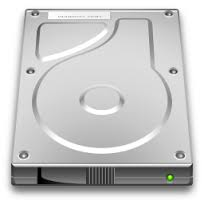 CPU
RAM
Why do we need a hard drive?
Computer internals simplified
“the computer”
hard drive
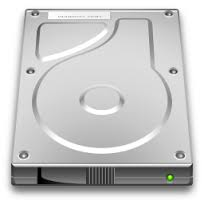 CPU
RAM
Persistent memory
RAM only stores data while it has power
Computer simplified
“the computer”
hard drive
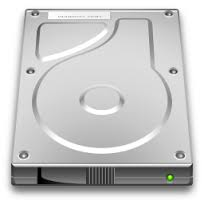 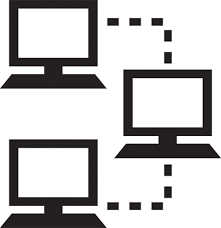 CPU
RAM
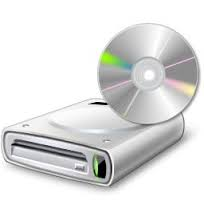 network
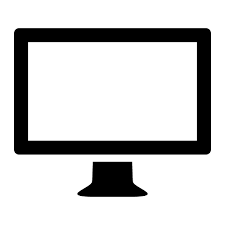 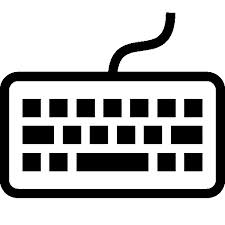 media drive
input devices
display
Inside the CPU
CPU
processor
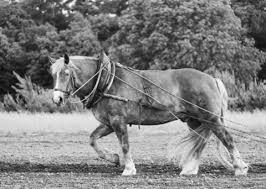 processor: does the work

registers: local, fast memory slots
…
registers
Why all these levels of memory?
Memory speed
Memory
010101111000101000010010 …
RAM
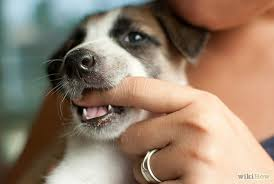 What is a byte?
?
Memory
01010111 10001010 00010010 …
RAM
byte = 8 bits
byte is abbreviated as B
My laptop has 16GB (gigabytes) of memory.  How many bits is that?
Memory sizes
My laptop has 16GB (gigabytes) of memory.  How many bits is that?
Memory sizes
~128 billion bits!
Memory
address
0
1
2
3
…
01010111 
10001010 
00010010 
01011010
…
RAM
Memory is byte addressable
Memory
address
0
1
2
3
…
01010111 
10001010 
00010010 
01011010
…
RAM
Memory is organized into “words”, which is the most common functional unit
Memory
address
32-bit words
0
4
8
...
10101011 10001010 00010010 01011010
11001011 00001110 01010010 01010110
10111011 10010010 00000000 01110100
…
RAM
Most modern computers use 32-bit (4 byte) or 64-bit (8 byte) words
Memory in the CS41B Machine
address
16-bit words
0
2
4
...
10101011 10001010
00010010 01011010
11001011 00001110
…
RAM
We’ll use 16-bit words for our model (the CS41B machine)
CS41B machine
CPU
instruction counter
(location in memory of the next
 instruction in memory)
processor
ic
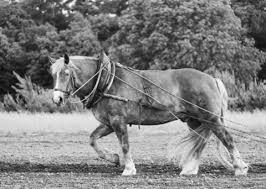 r0
holds the value 0 (read only)
r1
general purpose
read/write
r2
registers
r3
CS41B instructions
CPU
processor
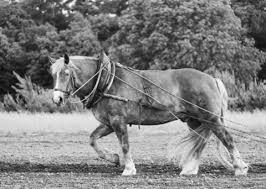 What types of operations might we want to do (think really basic)?
registers
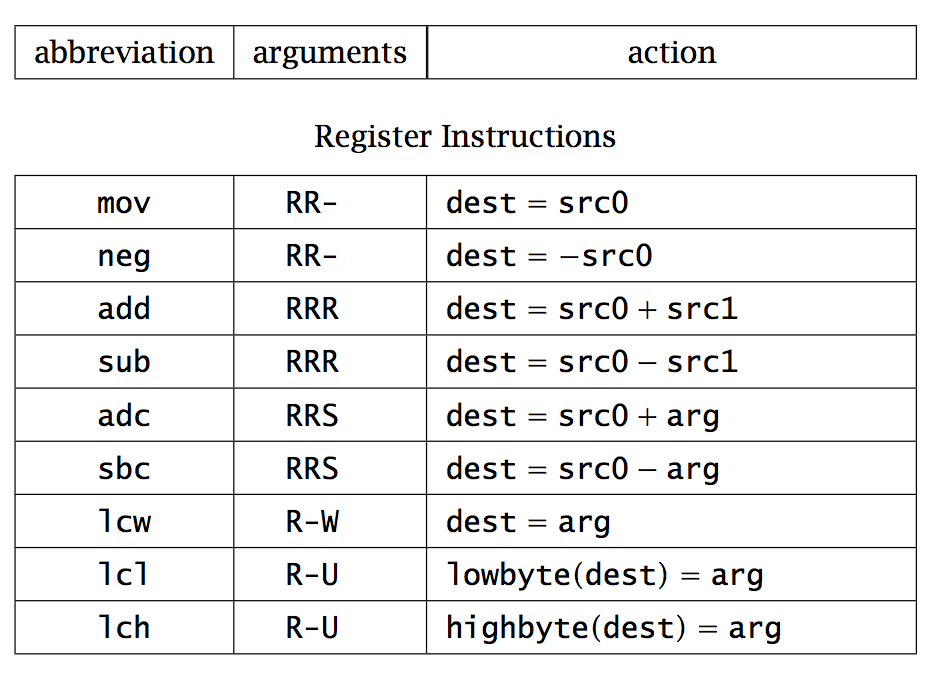 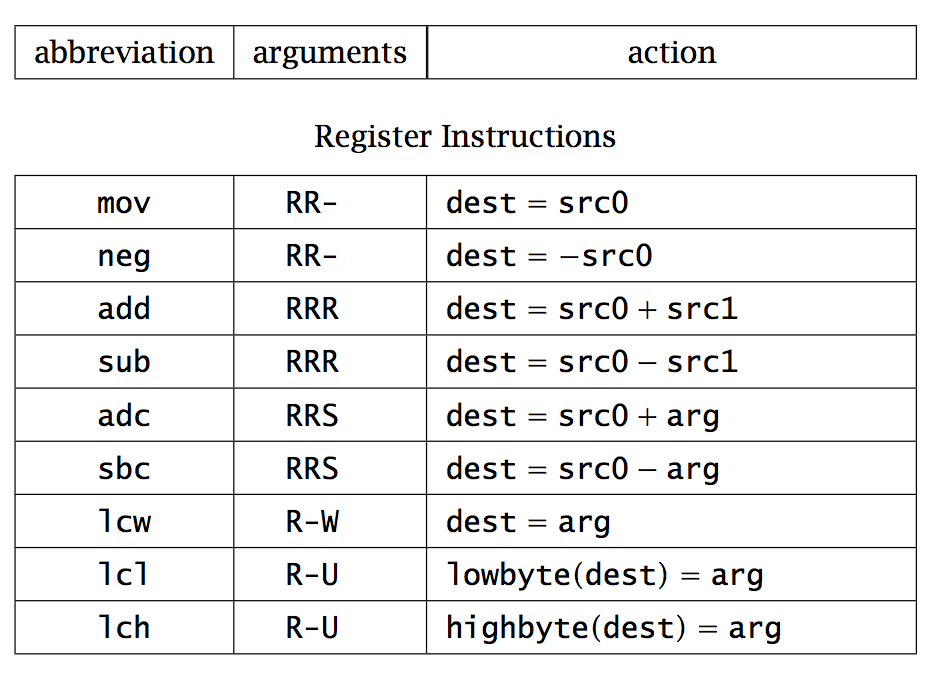 operation name
(always three characters)
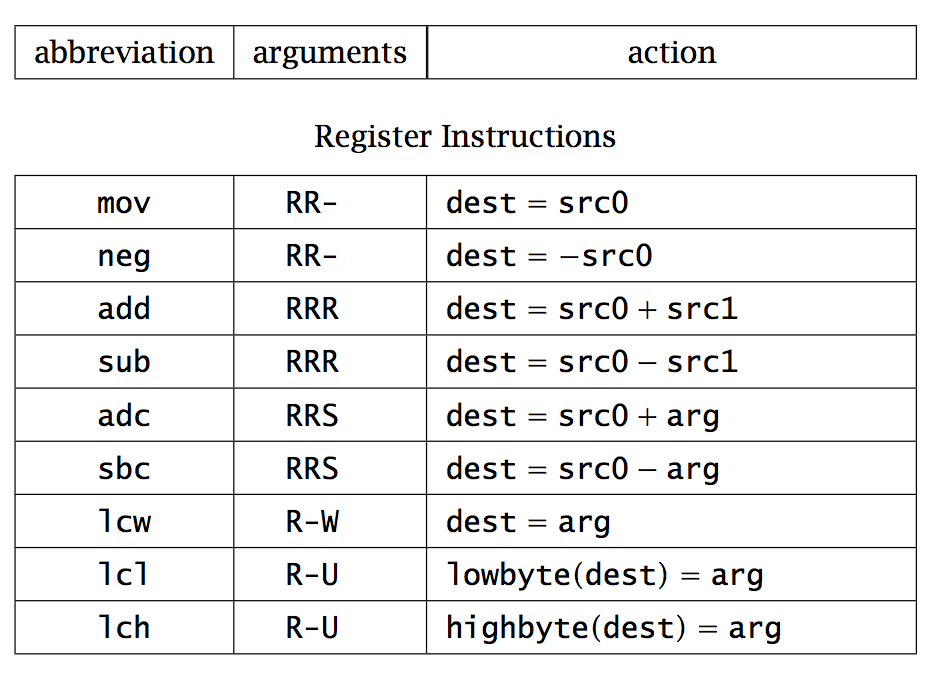 operation arguments
R = register (e.g. r0)
S = signed number (byte)
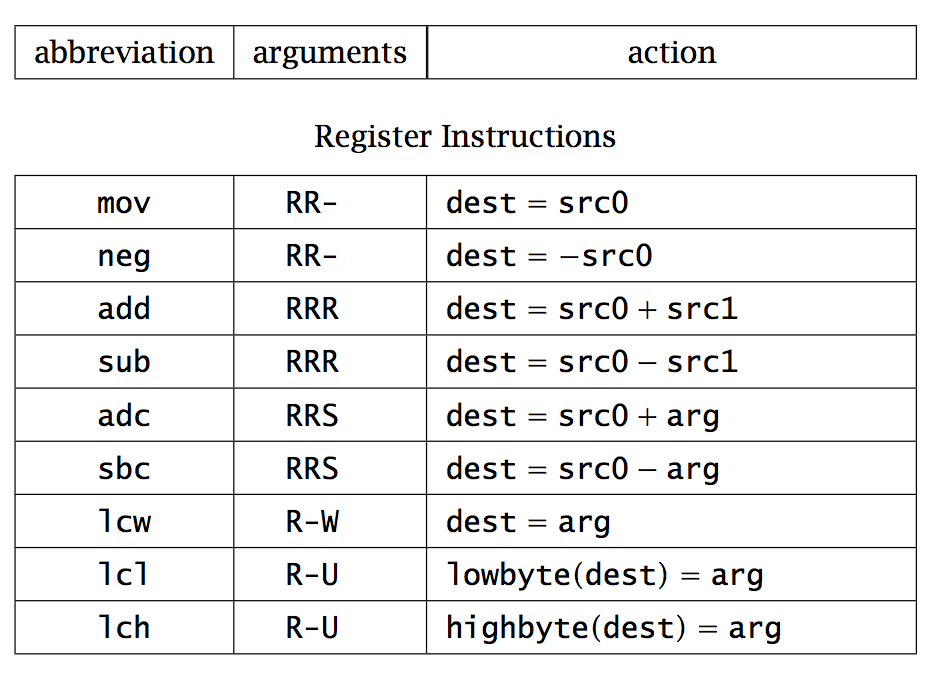 operation function
dest = first register
src0 = second register
src1 = third register
arg = number/argument
add r1 r2 r3
What does this do?
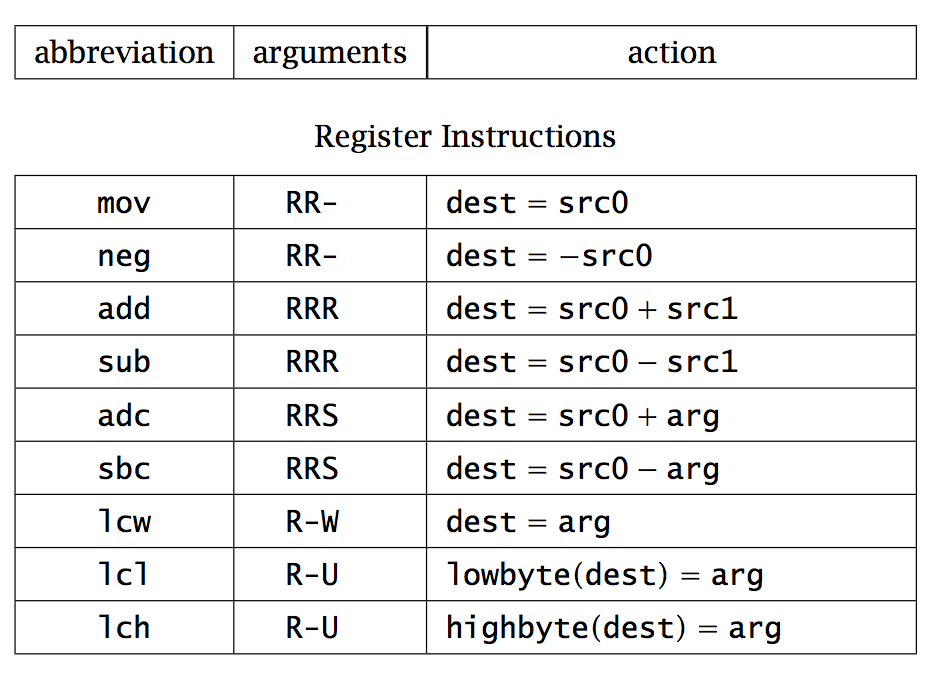 add r1 r2 r3
r1 = r2 + r3
Add contents of registers r2 and r3 and store the result in r1
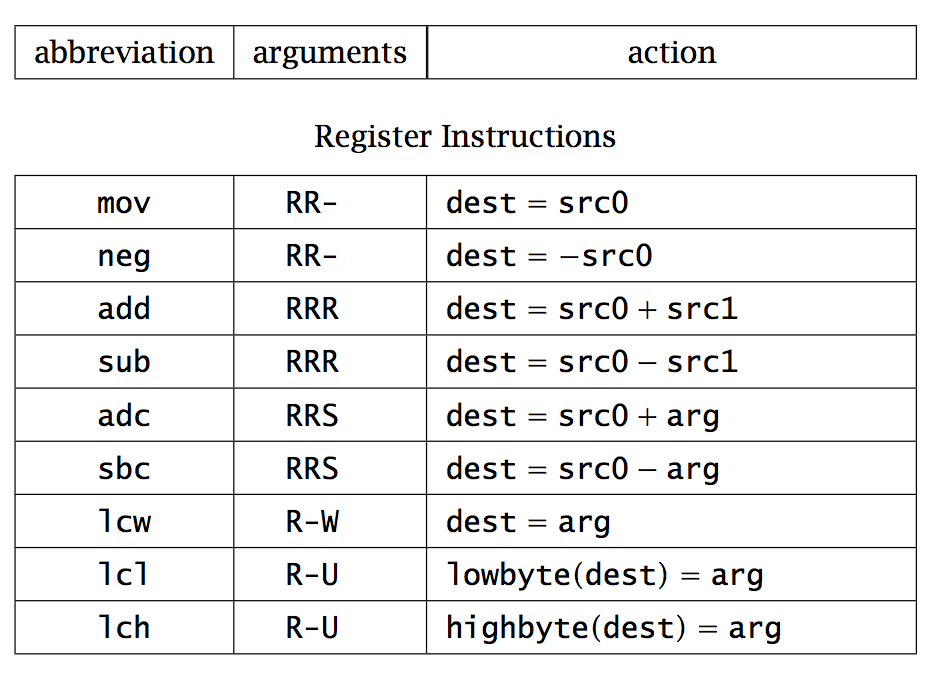 adc r2 r1 10
What does this do?
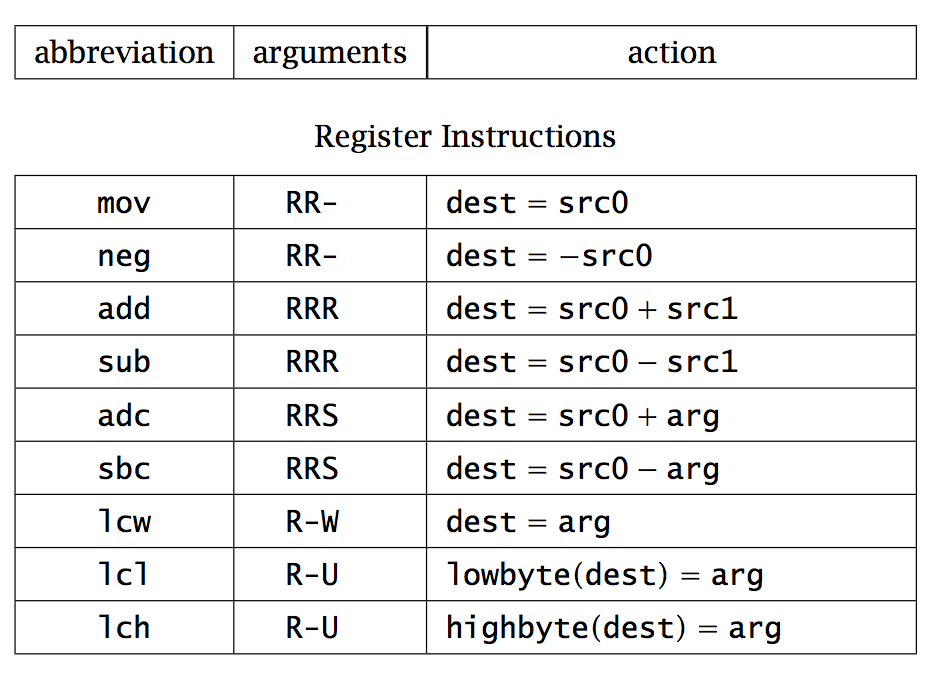 adc r2 r1 10
r2 = r1 + 10
Add 10 to the contents of register r1 and store in r2
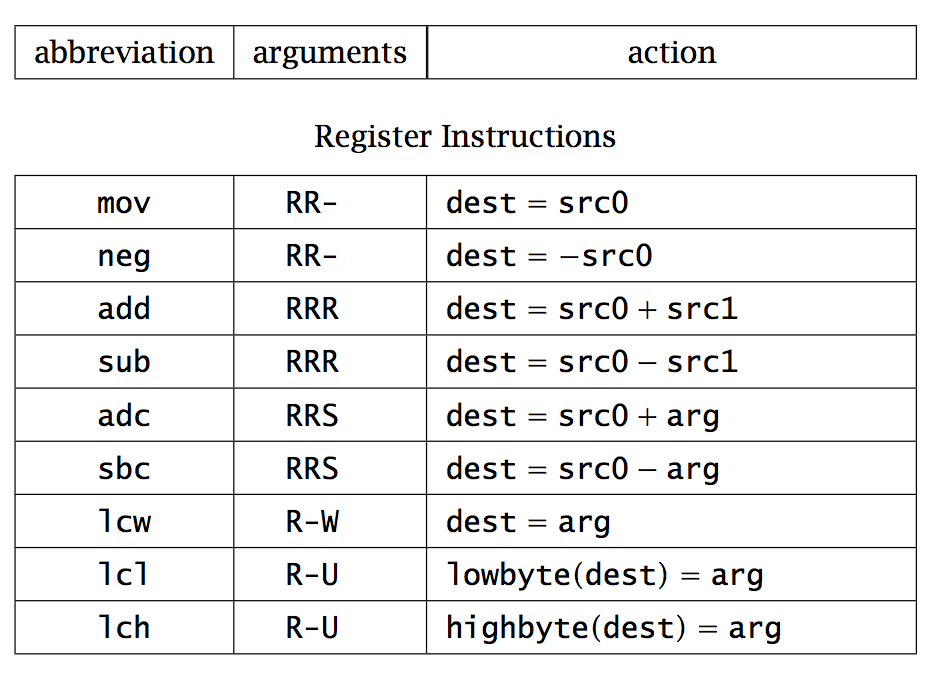 adc r1 r0 8
neg r2 r1
sub r2 r1 r2
What number is in r2?
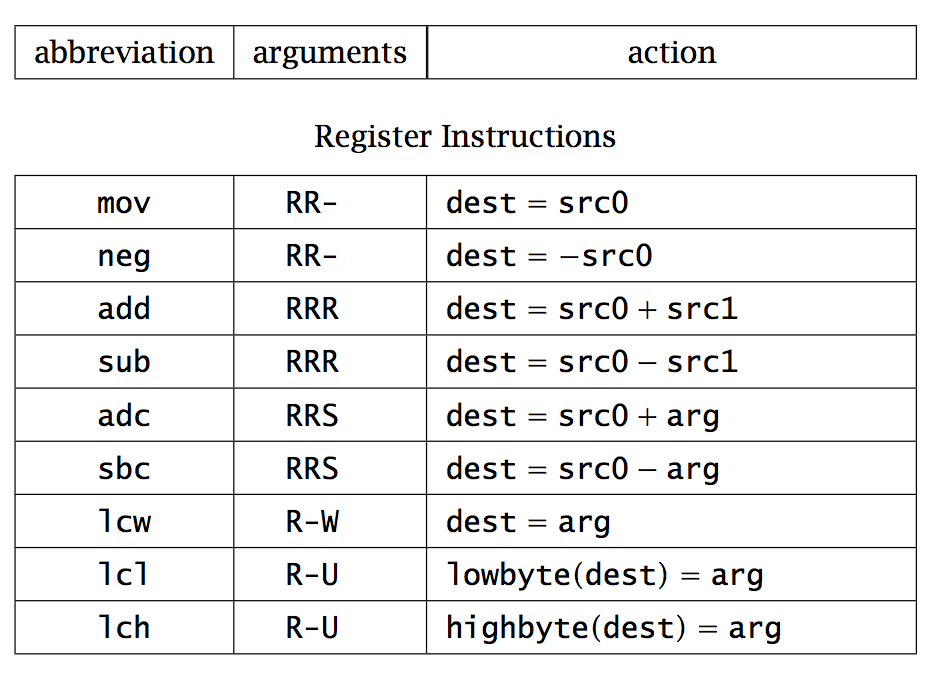 adc r1 r0 8
neg r2 r1
sub r2 r1 r2
r1 = 8
r2 = -8, r1 = 8
r2 = 16
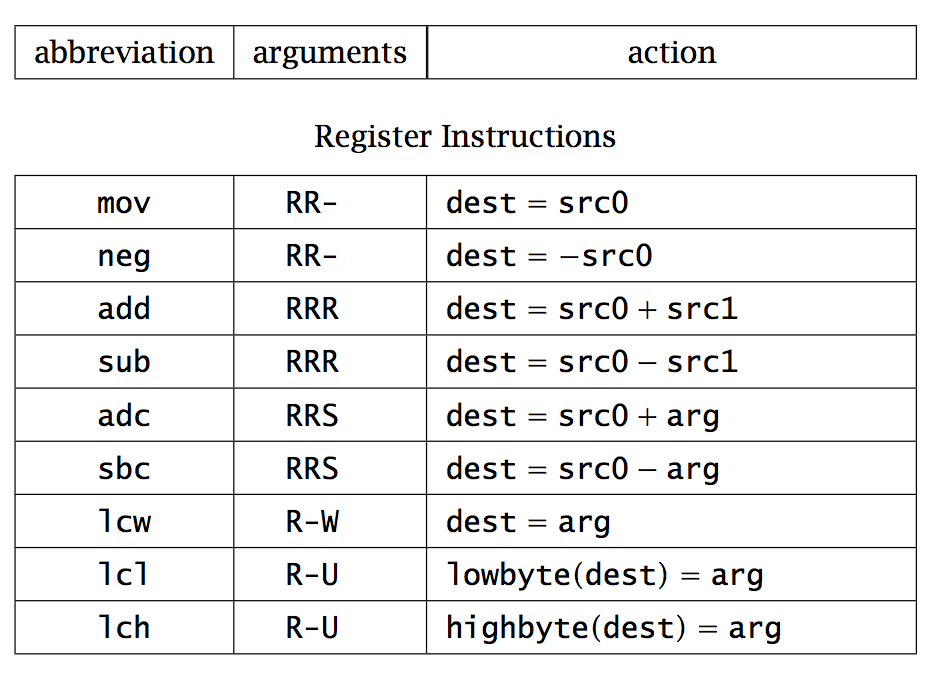